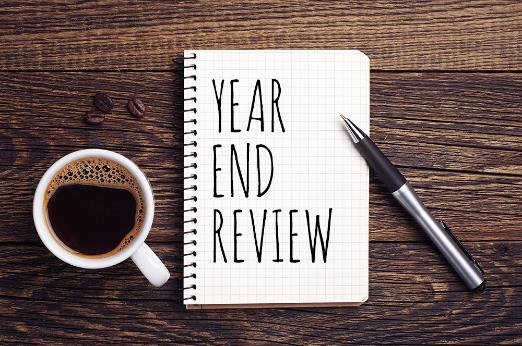 Chip Hardwick, Executive
 November 1, 2024
The Synod of the Covenant
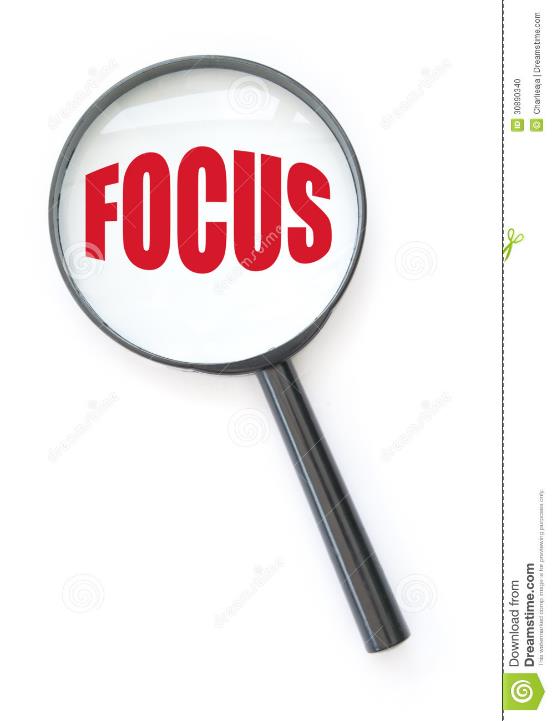 2025-2028

Ministry
Focus 
Areas
Supporting and Equipping Leadership for the Church
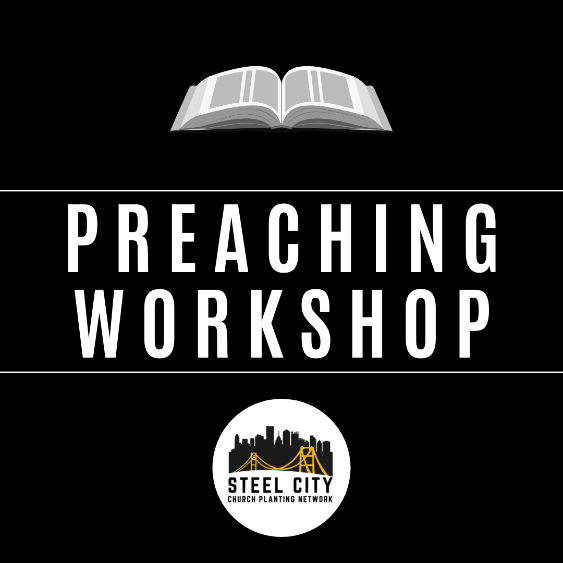 10 New Workshops this year

Viewed as many as 200 times

PNS Articles
Library:  33 full-length videos + 4 primers
Supporting and Equipping Leadership for the Church
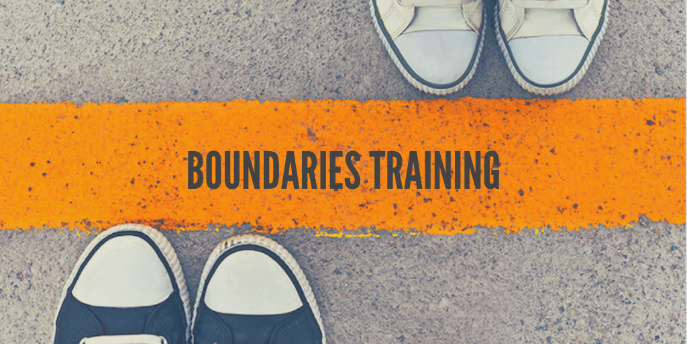 LeaderWise

160 Slots

Next Year:  Child Protection Training & more slots
Supporting and Equipping Leadership for the Church
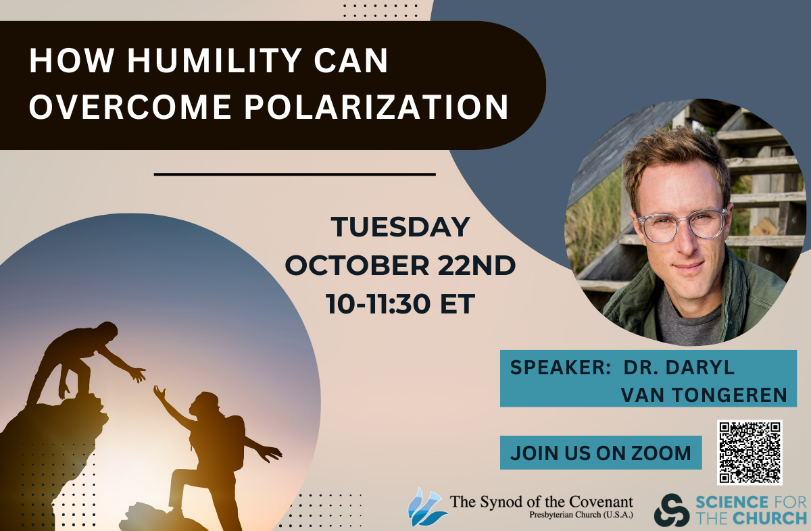 Strengthening Our Most Vulnerable Congregations
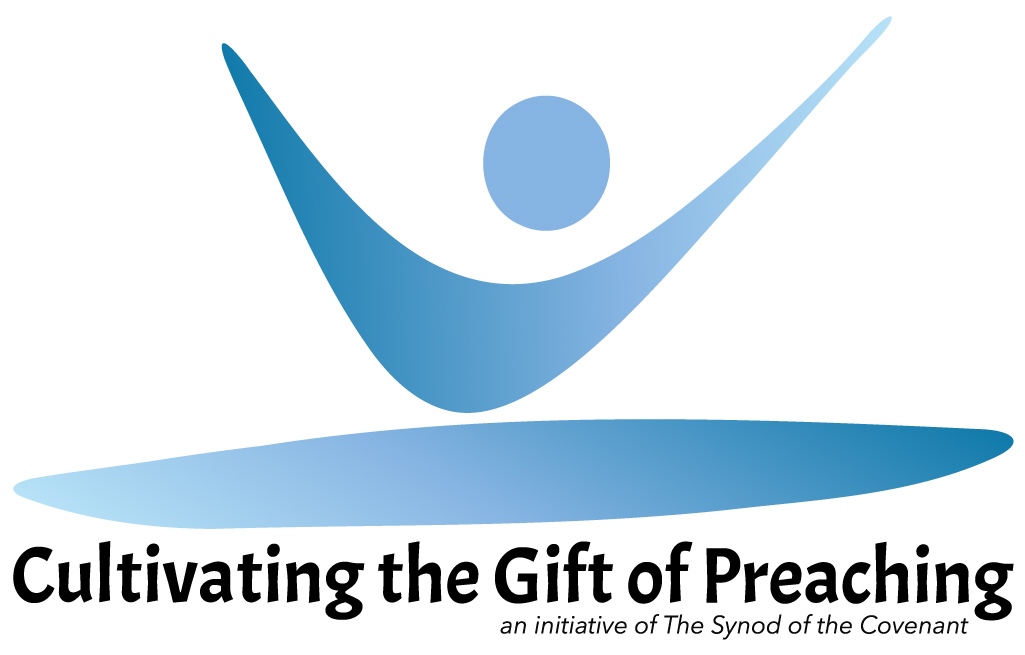 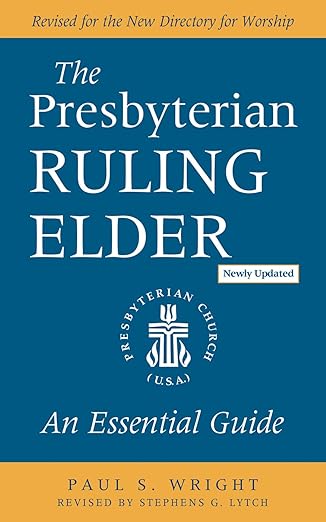 Strengthening Our Most Vulnerable Congregations
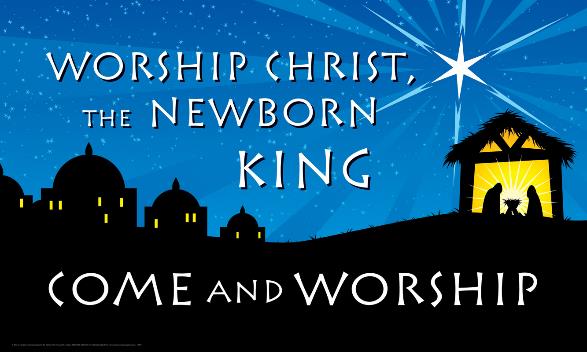 Virtual Worship Service offered for
12/29/24 Morning
Developing Anti-Racist Practices and Structures
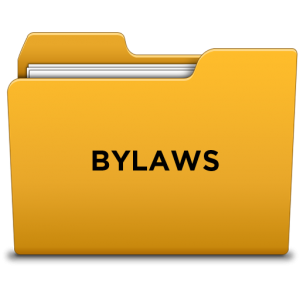 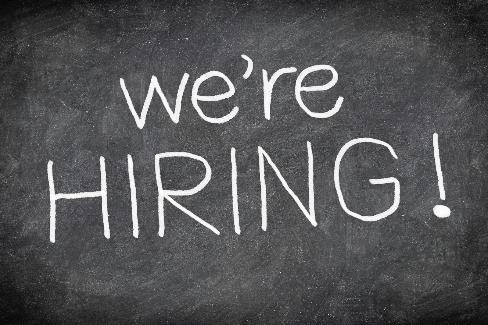 Developing Anti-Racist Practices and Structures
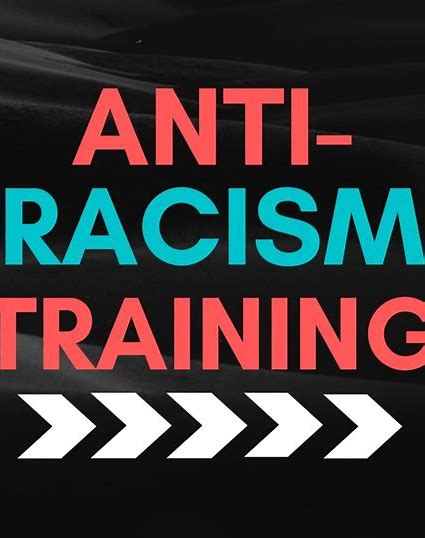 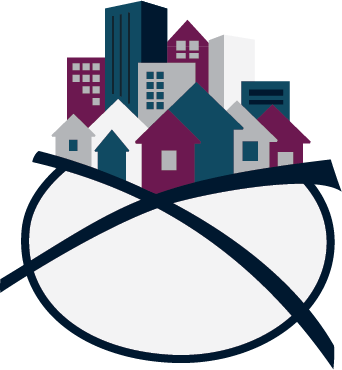 Crossroads
Eradicating Systemic Poverty
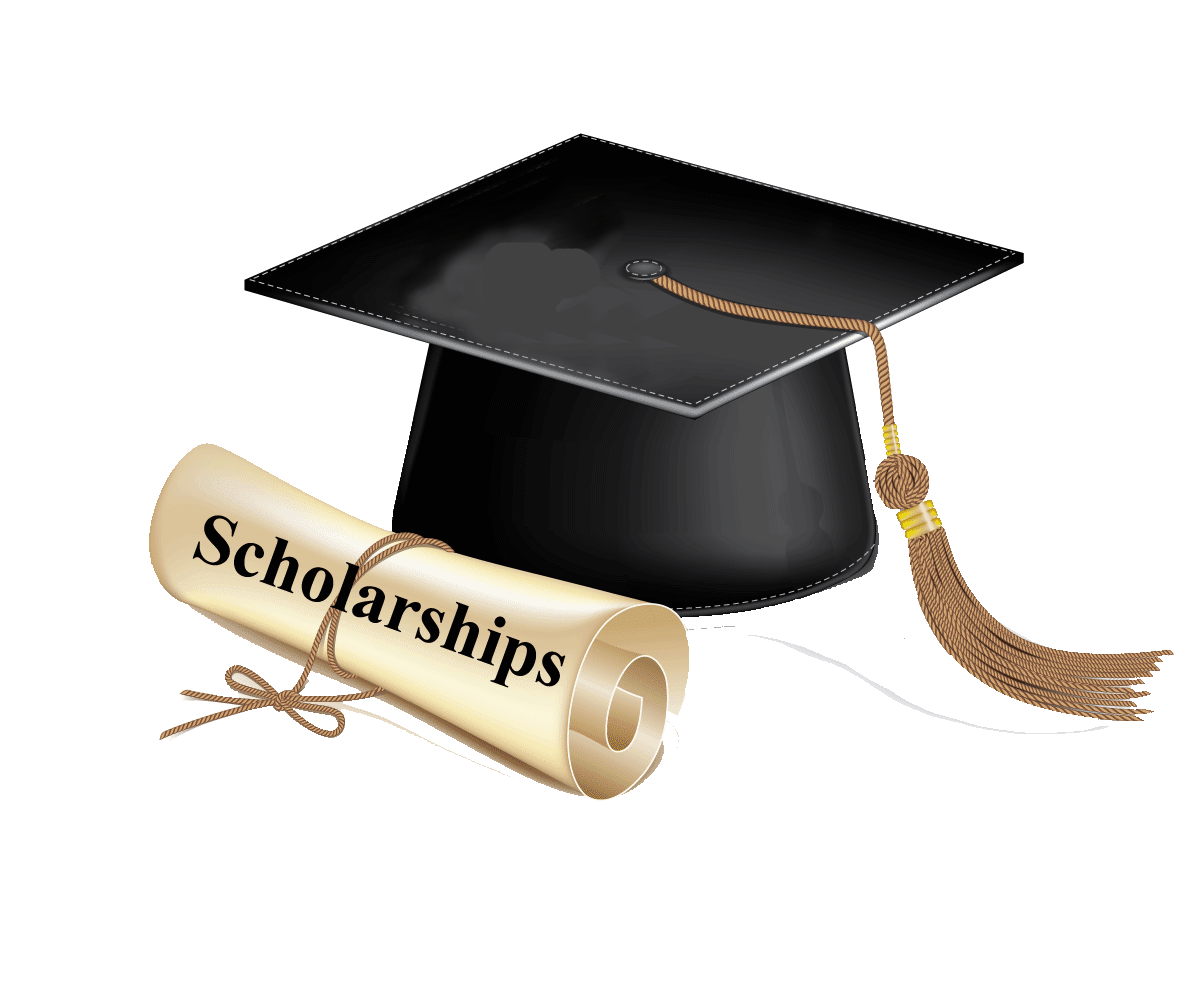 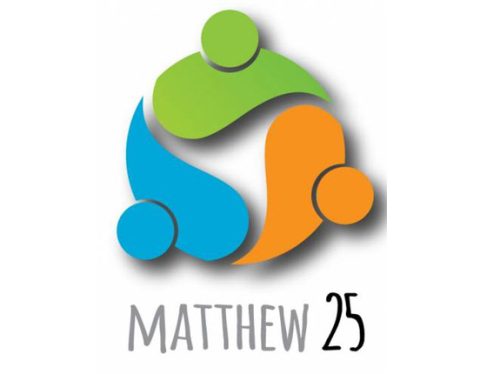 Grants Program
Higher Education Scholarshipsfor Christian Leaders
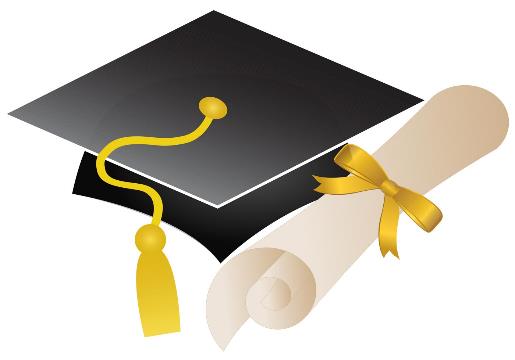 48 Applications from
8 Presbyteries
24 Congregations
Higher Education Scholarshipsfor Christian Leaders
Winners
23 winners: 8 presbyteries and 22 churches
3 Associates, 14 Bachelor’s, 6 MDivs
14 self-identified Black, Korean, Asian, African
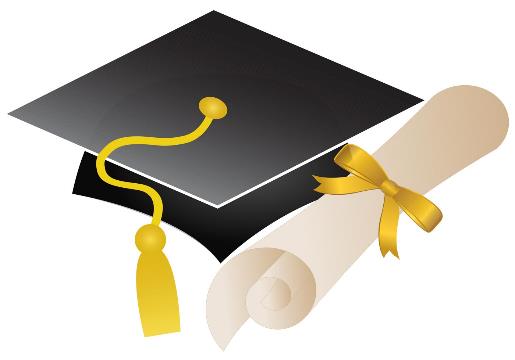 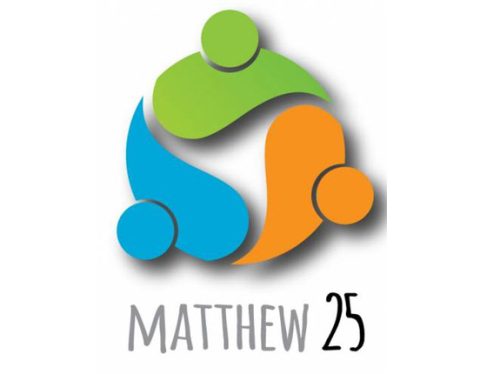 Grants Program
38 Applications17 Congregations from 9 Presbyteries Awarded Announced by 11/15/24
Connecting Synods, Presbyteries, Churches, and Leaders
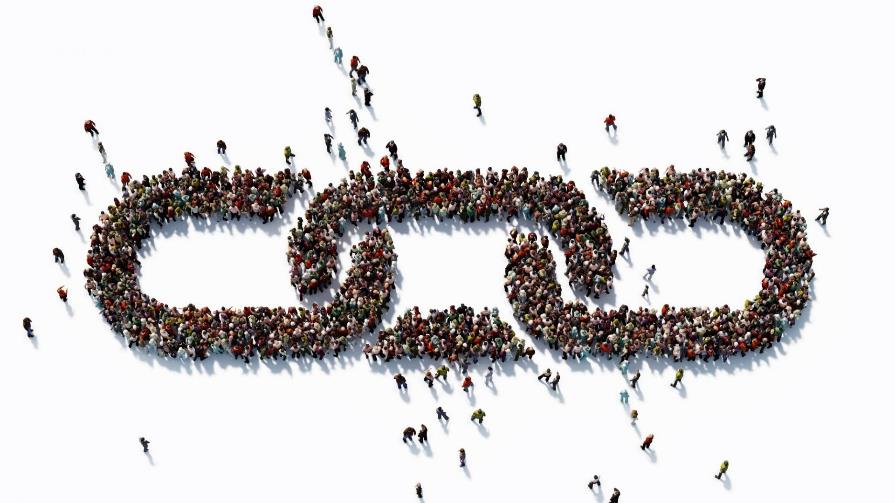 Connecting Synods, Presbyteries, Churches, and Leaders
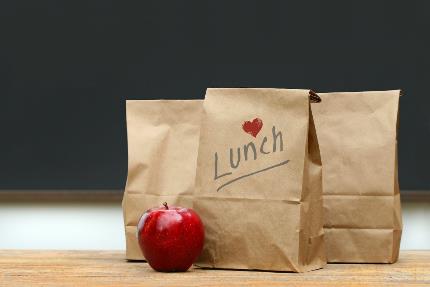 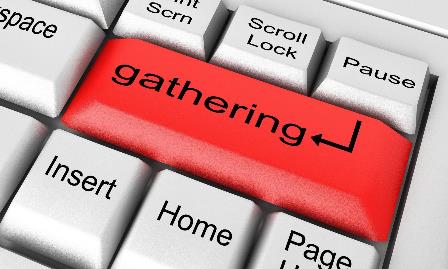 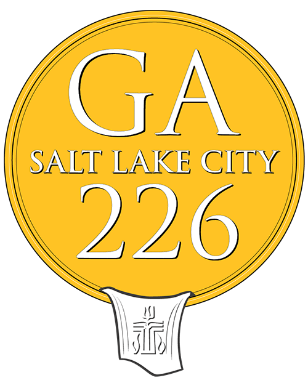 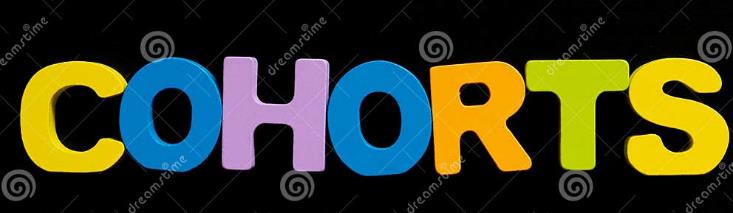 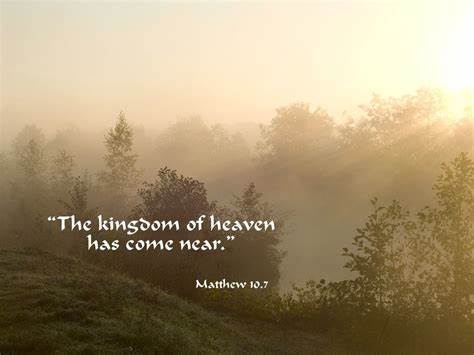